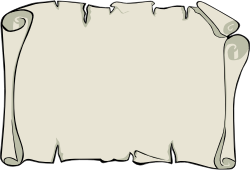 Nahum
Nahum: ‘comfort’
Destruction of Nineveh comforts Israel
Written between 663-612 (3:8-11).
Shalmaneser (859-824) made Nineveh an army base.
Sennacherib (705-681) invaded Judah, destroyed 46 Judean towns…but lost (2 Kings 18).
Why destroy Nineveh?
1. Jealous God, 1:1.
2. Avenging God, 1:1.  Gn.18:25
3. Save His people, 1:12-15.
Sentence: Wrath of God, Nahum 1
Nahum: no book so forcefullydisplays God’s wrath 1:2-10
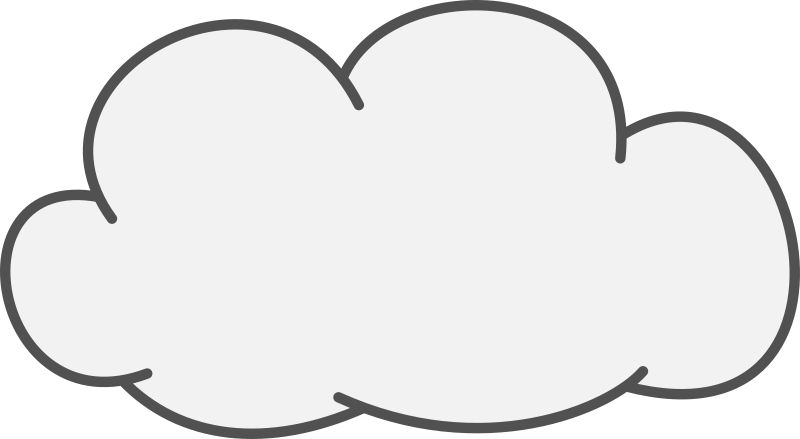 jealous, avenges, furious, vengeance, will not acquit wicked, indignation, fierce anger, overflowing flood, utter end, devoured
Sentence: Wrath of God, Nahum 1
Suffering: Weight of Gall, Nahum 2
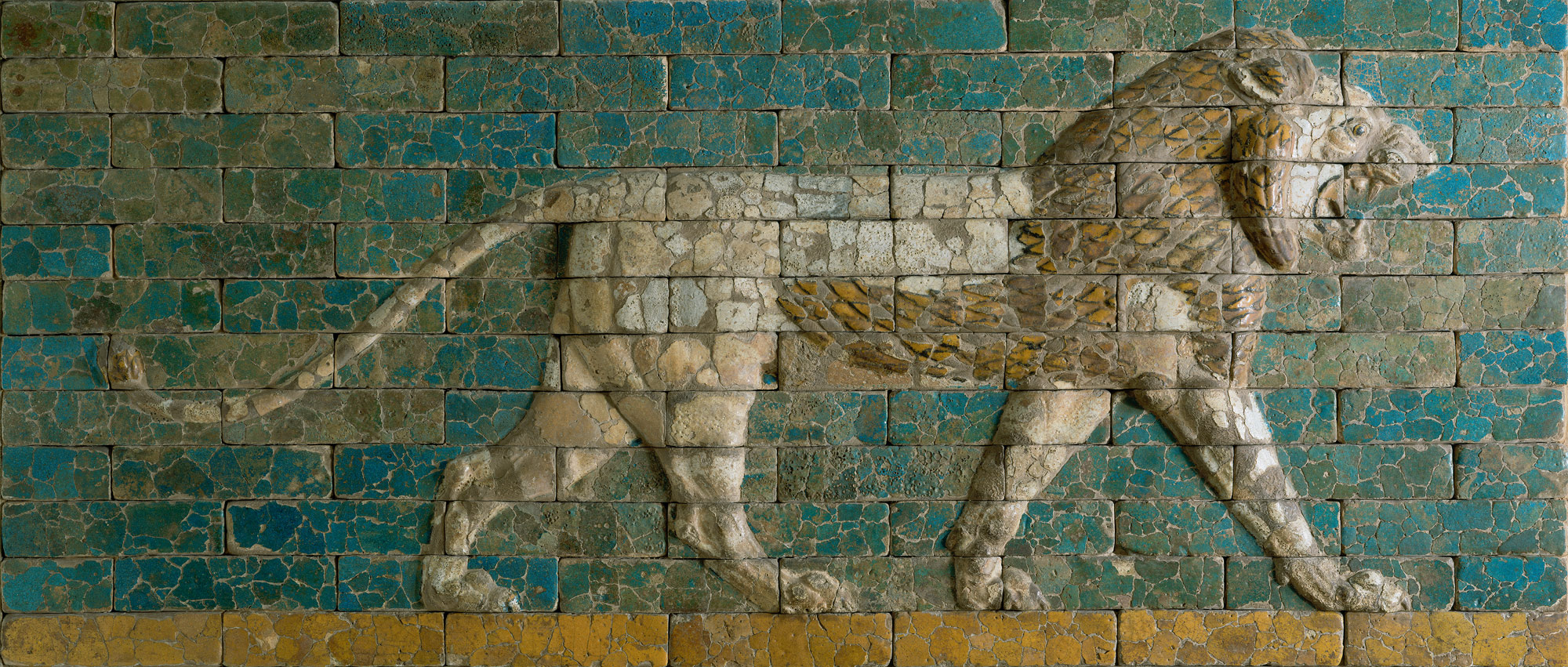 Sentence: Wrath of God, Nahum 1
Suffering: Weight of Gall, Nahum 2
Spoils: Woe of Guilt, Nahum 3
Lessons:
1. God’s word is inspired – fulfilled prophecy.
    a. Assyrian fortresses surround city, 3:12
    b. Ninevites prepare bricks / mortar, 3:14
    c. City gates destroyed, 3:13
    d. Ninevites were drunk, 1:10; 3:11
    e. Nineveh destroyed by flood, 1:8; 2:6, 8
    f. Nineveh destroyed by fire, 1:10; 2:13; 3:15
Lessons:
1. God’s word is inspired – fulfilled prophecy.
    g. Capture attended by great massacre, 3:3
    h. Plundering and pillaging, 2:9-10
     i. People try to escape, 2:8
    j.  Ninevite officers weaken, flee, 3:17
    k. Images and idols destroyed, 1:14
    l. Destruction would be final, 1:9, 14
Lessons:
1. God’s word is inspired – fulfilled prophecy.
2. God controls nations.  3:1-3
    a. Isaiah 40
     b. Isaiah 10
Lessons:
1. God’s word is inspired – fulfilled prophecy.
2. God controls nations.  3:1-3
3. God punishes sin.
	a. Nineveh: 100 ft.-high wall
	b. 200 towers reaching another 100 ft
	c. Moat 60 feet deep, 140 feet wide.
		1)  Wind-blown sand covered Nineveh
		2)  Today: Tel Kuyunjik (another mound: 				Nebi Yunus)
Lessons:
God’s word is inspired – fulfilled prophecy.
God controls nations.  3:1-3
3. God punishes sin.
Ninevite kings exulted in cruelty.
Lachish, 701 BC, Sennacherib
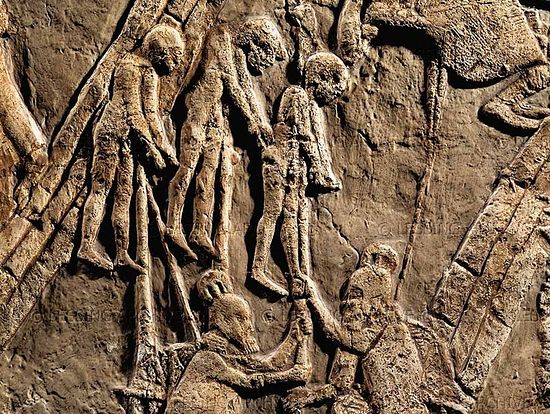 Lessons:
God’s word is inspired – fulfilled prophecy.
God controls nations.  3:1-3
3. God punishes sin.
Ninevite kings exulted in cruelty.
Assyria gets a dose of her own medicine.  Isa.37:29
Lessons:
God’s word is inspired – fulfilled prophecy.
God controls nations.  3:1-3
God punishes sin.
4. Do not envy sinners, 3:16-19.  
	a. Assyria: great, rich, famous, powerful . . .
	b. Yet good times passed . . . Gal.6:7-8